Sugar Land Bible ChurchTx.
                                                                                  Do You Need to Change Your Mind About Repentance? Pt. 1



Dr Dennis Rokser
Sr. Pastor of Grace & Truth Bible Church, GA
[Speaker Notes: SO LET ME INVITE YOU TO OPEN YOUR BIBLES W ME TO EXODUS 32.

I WAS SAVED AT THE AGE OF 18 THROUGH THE WITNESS OF A FRIEND - SOME 50 PLUS YEARS AGO.

AND BEING RAISE ROMAN CATHOLIC, I HAD BEEN EXPOSED TO CHURCH TRADITION - AD INFINIUTM, AD NAUSEUM.

I’M REMINDED WHAT JC SAID ABOUT RELIGIOUS TRADITION WHEN HE REBUKED THE RELIGIOUS LEADERS OF HIS DAY BY SAYING …]
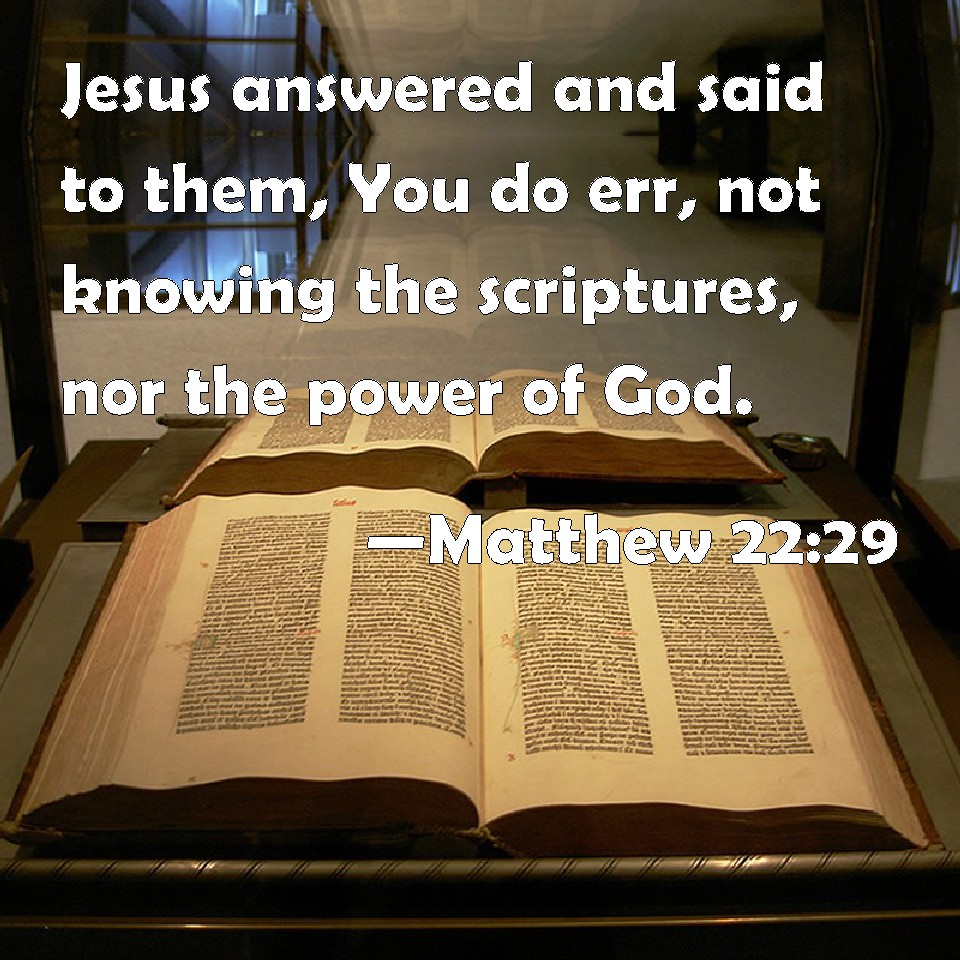 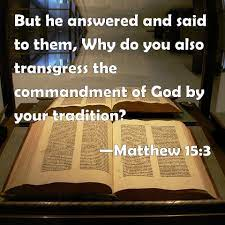 [Speaker Notes: THE BIBLE IS THE SOLE AUTHORITY FOR WHAT WE ARE TO BELIEVE AND PRACTICE.

BUT AS I GREW IN THE LORD, I BEGAN TO REALIZE THAT EVANGELICAL & FUNDAMENTAL CHURCHES ALSO HAVE MANY SACRED COWS & CHURCH ‘TRADITIONS’ – and some also VIOLATE THE WOG.

SOME WELL MEANING PEOPLE HAVE SYNCRETIZED THEIR RELIGIOUS BELIEFS WITH THE BIBLE AND THE RESULT IS UTTER CONFUSION ON A NUMBER OF ISSUES, INCLUDING CONFUSION ABOUT THE GOSPEL AND THE ANSWER TO: WHAT MUST I DO TO BE SAVED?

{CLICK}]
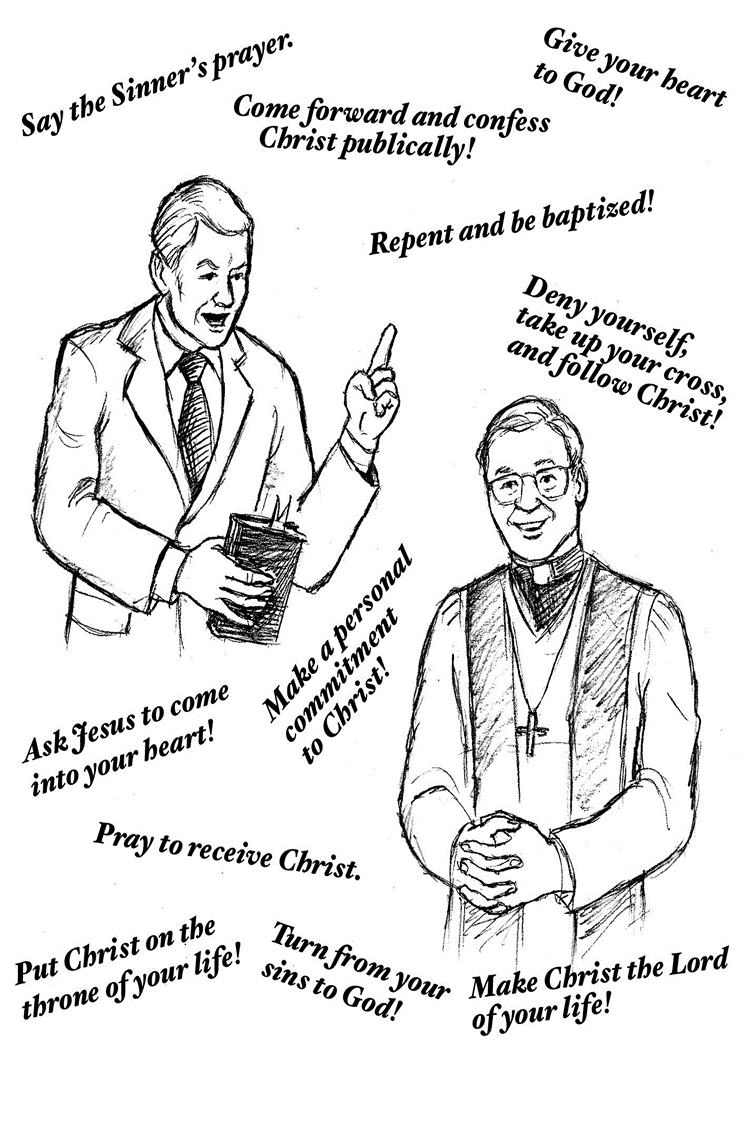 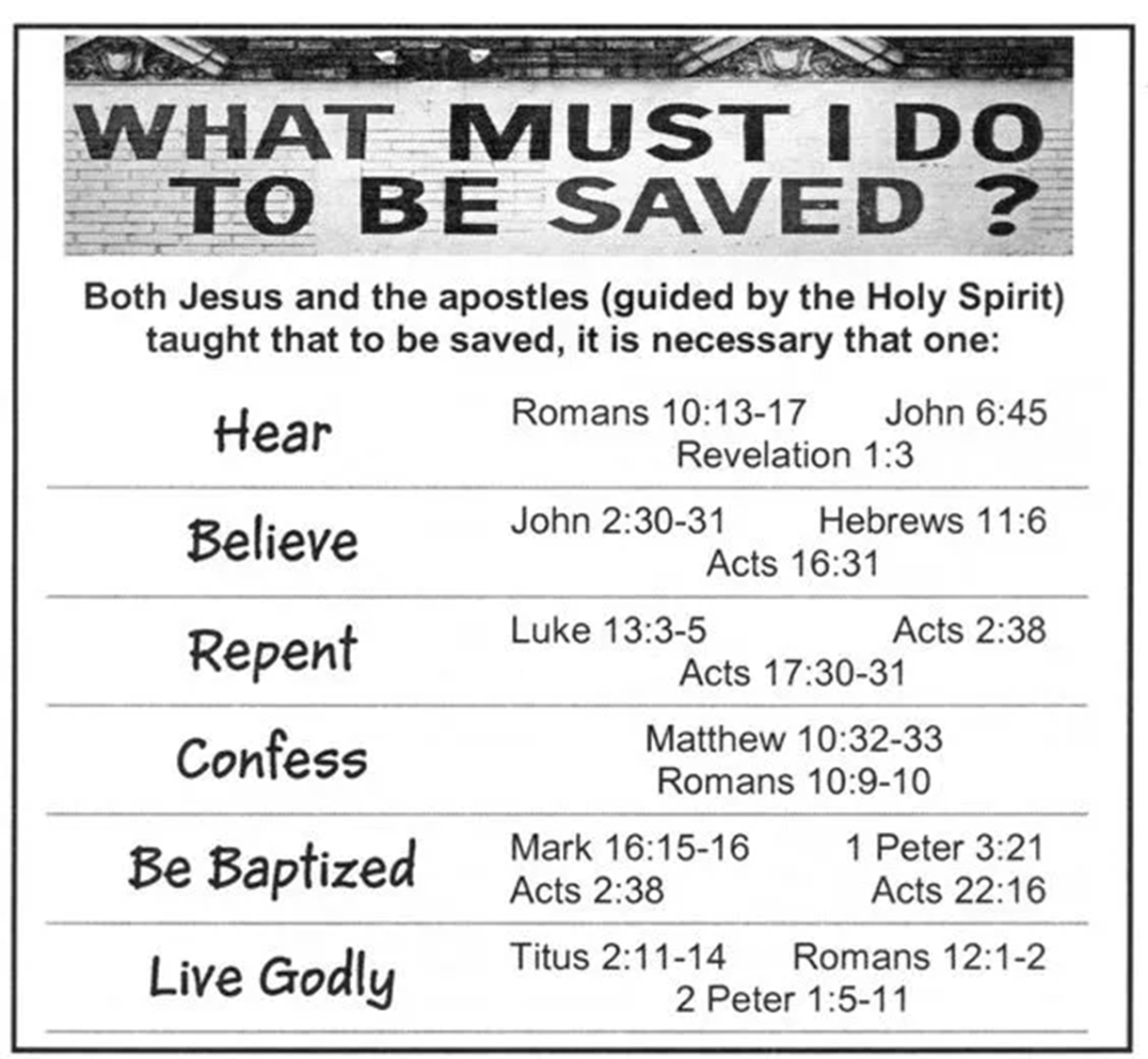 [Speaker Notes: CONFUSING MESSAGES SUCH AS ….

BTW – DO YOU REALIZE THAT EVERYONE OF THESE INVITATIONS TO SALVATION RUN CONTRARY TO THE CLEAR TEACHING OF THE SCRIPTURES?

AND THEN SOME LOVE TO COMBINE SEVERAL CONDITIONS INTO ONE PACKAGE SUCH AS …. {CLICK} GOD’S SIMPLE PLAN OF SALVATION – ONLY 6 THINGS TO DO.

ALL USING PROOF TEXTS OUT OF CONTEXT TO SUPPORT THIS ERRONEOUS AND FALSE TEACHING WHICH RUNS IN OPPOSITION TO THE GOSPEL OF GRACE.

NO WONDER THERE IS SO MUCH CONFUSION.

AND WHAT IS A MAJOR FACTOR IN THIS CONFUSION? IT IS ….]
[Speaker Notes: https://youtu.be/gRdfX7ut8gw?si=etEzGhOVqHvHl8J5

Fiddler on the Roof
5 secs to 35 secs]
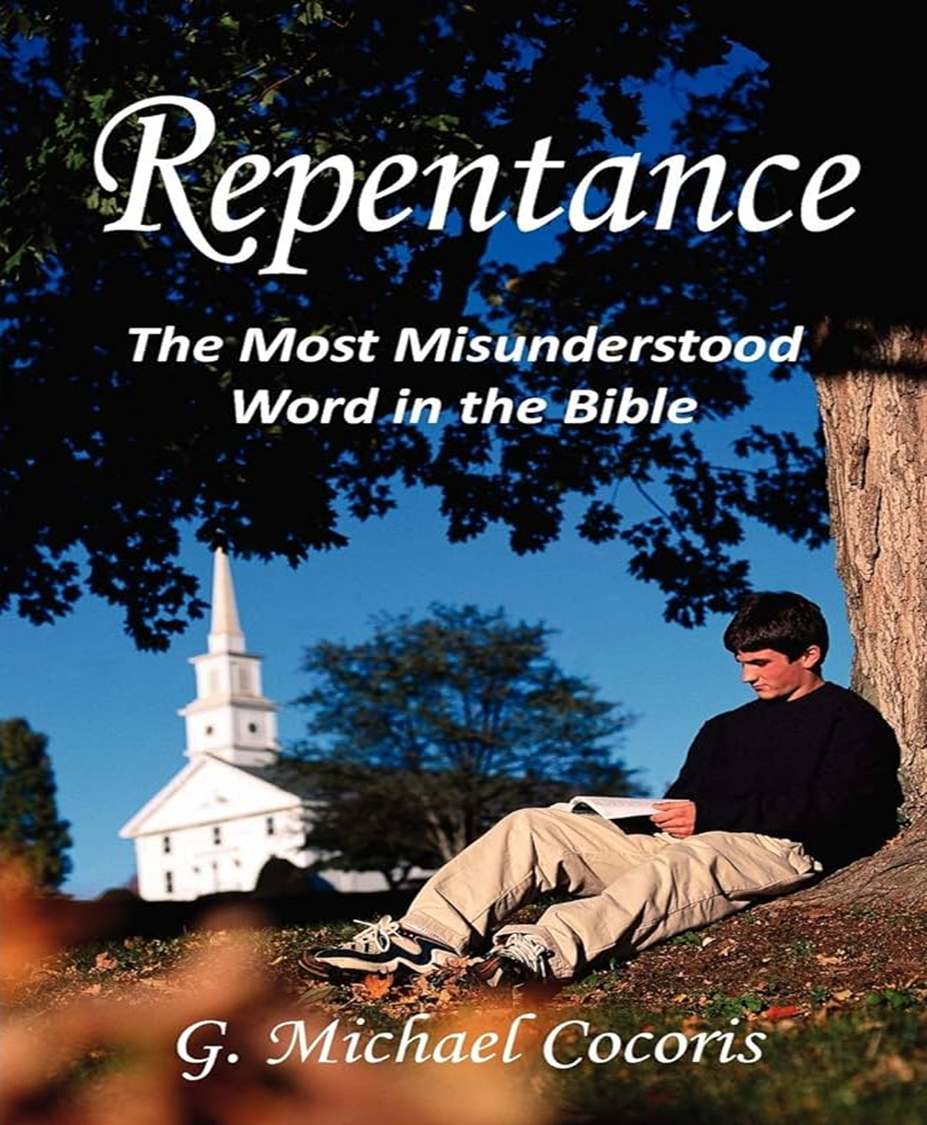 [Speaker Notes: RELIGIOUS TRADITION OFTENTIMES CONFUSES THE TRUTHS OF THE WOG. AND I SUBMIT TO YOU TODAY THAT THIS ALSO TRUE WHEN IT COMES … “REPENTANCE”.

THIS IS WHY MICHAEL COCORIS HAS WRITTEN A BOOK TITLED …

TOO MANY PEOPLE HAVE IMPOSED THEIR OWN MEANING OF THE WORDS TRANSLATED ‘REPENTANCE”  IN THE BIBLE.

BUT WHAT EXACTLY IS ‘REPENTANCE” ACCORDING TO THE BIBLE AND NOT ACCORDING TO ‘TRADITION’?

MUST YOU REPENT FROM YOUR SINS TO BE SAVED ACCORDING TO THE BIBLE, AND NOT ACCORDING TO “TRADITION”?

ARE THE WORDS “REPENTANCE” AND “FAITH” SYNONOMOUS ACCORDING TO THE BIBLE, AND NOT ACCORDING TO “TRADITION”?

SO I HAVE BROKEN DOWN OUR 2 MESSAGES TODAY TO 10 IMPORTANT QUESTIONS ABOUT WHAT THE BIBLE TEACHES ABOUT … “REPENTANCE” ACCORDING TO THE BIBLE AND NOT ACCORDING TO …”TRADITION”.

SO LET’S GET STARTED. QUESTION #1 …]
Is the subject of “repentance” a significant subject or issue in the Scriptures?
      YES!
     “Repent” or one of its derivatives is found in the:
     King James Version – 111 x
     New King James Version  - 68 x
     New American Standard – 71x
[Speaker Notes: The subject of repentance is a subject addressed from Genesis to Revelation.

So it should not surprise us that …]
THE IMPORTANCE OF ‘REPENTANCE’
John the Baptist preached it. {Matt. 3:2}
Jesus Christ called sinners to it. {Luke 5:32}
The people of Ninevah did it. {Matt. 12:41}
The commissioned disciples were to preach it. {Luke 24:47}
The apostle Peter demanded it. {Acts 2:38}
The apostle Paul taught it. {Acts 20:21}
God commands all people everywhere to do it. {Acts 17:30}
The angels rejoice over it. {Luke 15:7,10}
Job concludes with it. {Job 42:6}
10. The 5 churches of Revelation 2 & 3 were instructed to do it.
What exactly do the words “repent” or “repentance” actually mean in the Hebrew & Greek text?

     Hebrew words - OT – nacham; shub 
	Greek words - NT – metanoia {noun} / metanoeo 	{verb form};  metamellomai {KJV}
[Speaker Notes: THIS IS A VERY IMPORTANT ISSUE IN THE DEBATE OR DISCUSSION ABOUT REPENTANCE.

BECAUSE SOMETIMES WHEN PEOPLE TALK, THEY HAVE THE SAME VOCABULARY BUT NOT THE SAME DICTIONARY.

THEY USE THE SAME WORDS, BUT THEY DON’T MEAN THE SAME THINGS.

NOW LET ME 1 COMMENT ABOUT THE HEBREW WORD ‘SHUB’ BY QUOTING CHARLIE BING FROM HIS BOOK ON ‘LORDSHIP SALVATION’.]
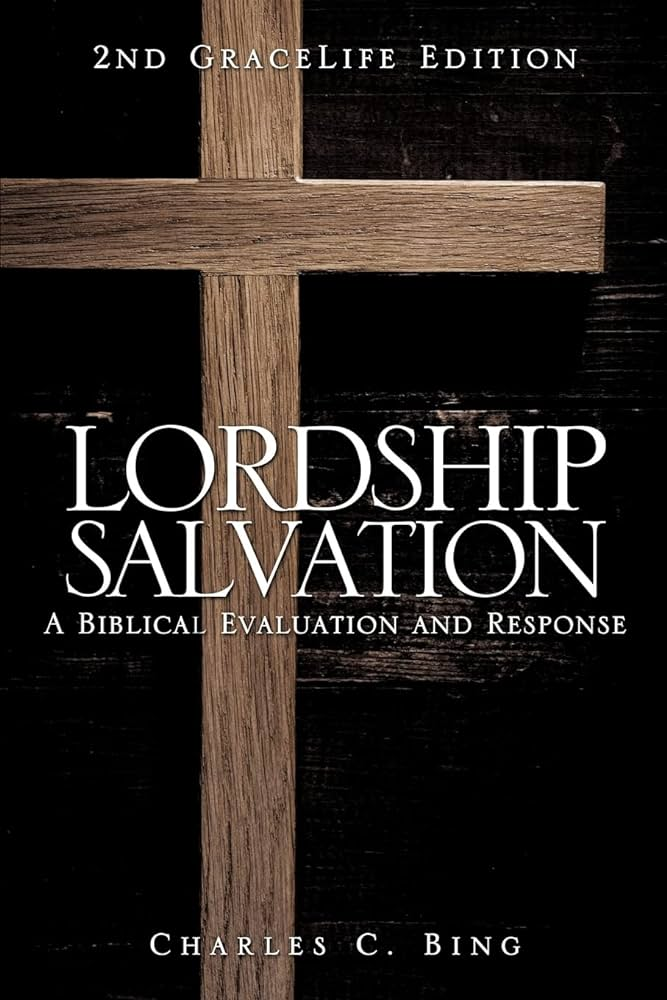 Dr Charles Bing writes:              
The term ‘shub’ was used 1056 times in the Hebrew text. None of those occurrences is translated metanoeo in the Greek Old Testament. Not one. 
This is inexplicable if the translators of the LXX felt that metanoeo was a good translation for shub. 
{Lordship Salvation, pg. 68}
[Speaker Notes: AND KEEP IN MIND THAT ‘METANOIA’ {THE NOUN} OR “METANOEO” {THE VERB} WILL BE THE PRIMARY WORD TRANSLATED ‘REPENTANCE’ OR ‘REPENT’ IN THE NT.

NOW THE WORD ‘REPENT’ IS USED 

NOW YOU SHOULD BE TURNED TO EX. 32. NOW KEEP IN MIND THAT THE KJV USES THE WORD ‘REPENT’ MORE THAN ANY OTHER ENGLISH TRANSLATION THAT I MENTIONED HERE.

SO SHOULD IT SURPRISE US TO READ IN EX. 32:14 …]
KJV  Exodus 32:14 And the LORD repented of the evil {disaster; calamity} which he thought to do unto his people.

NAS  Exodus 32:14 So the LORD changed His mind about the harm which He said He would do to His people.

NKJ  Exodus 32:14 So the LORD relented from the harm which He said He would do to His people.
What does “RELENT” Mean?

to change one's mind                                       about some decided course, especially a harsh one; become more mild or amenable {British Dictionary}
[Speaker Notes: Turn next in your Bibles TO JONAH 3.]
KJV  Jonah 3:9 Who can tell if God will turn and repent  {nacham / metanoeo} and turn away from his fierce anger, that we perish not? 
NAS  Jonah 3:9 "Who knows, God may turn and relent, and withdraw His burning anger so that we shall not perish?"
NET  Jonah 3:9 Who knows? Perhaps God might be willing to change his mind and relent and turn from his fierce anger so that we might not die."
NKJ  Jonah 3:9 Who can tell if God will turn and relent, and turn away from His fierce anger, so that we may not perish?
[Speaker Notes: READ VS. 1-9]
KJV - Jonah 3:10 And God saw their works, that they turned from their evil way; and God repented {nacham / LXX - metanoeo} of the evil, that he had said that he would do unto them; and he did it not. 
NAS  Jonah 3:10 When God saw their deeds, that they turned from their wicked way, then God relented {nacham} concerning the calamity which He had declared He would bring upon them. And He did not do it.
NKJ  Jonah 3:10 Then God saw their works, that they turned from their evil way; and God relented {nacham}from the disaster that He had said He would bring upon them, and He did not do it.
KJV Jonah 4:2 And he prayed unto the LORD, and said, I pray thee, O LORD, was not this my saying, when I was yet in my country? Therefore I fled before unto Tarshish: for I knew that thou art a gracious God, and merciful, slow to anger, and of great kindness, and repentest thee of the evil.
NKJ  Jonah 4:2 So he prayed to the LORD, and said, "Ah, LORD, was not this what I said when I was still in my country? Therefore I fled previously to Tarshish; for I know that You are a gracious and merciful God, slow to anger and abundant in lovingkindness, One who relents {nacham / metanoeo} from doing harm.
[Speaker Notes: go next w me to Amos. Amos 7.

Its right after Billy Joel.]
KJV  Amos 7:3 The LORD repented {LXX – metanoeo} for this: It shall not be, saith the LORD.
NAS  Amos 7:3 The LORD changed His mind about this. "It shall not be," said the LORD.
NET  Amos 7:3 The LORD decided not to do this. "It will not happen," the LORD said.
NKJ  Amos 7:3 So the LORD relented concerning this. "It shall not be," said the LORD.


NAS  Amos 7:6 The LORD changed His mind {LXX – metanoeo} about this. "This too shall not be," said the Lord God.
[Speaker Notes: READ AMOS 7:1-3

READ AMOS 7:6]
“Repent” cannot mean ‘sorrow for sin’ when it relates to God as He has no sin, but it is a CHANGE OF MIND.

When God “repented”, He changed His mind / response because man CHANGED HIS MIND or response and thus God can then bless instead of judge. (Jonah 3 & 4)

This reminds us that God is RELATIONAL and RESPONSIVE to those who seek & respond to Him.
“In the King James Version, the word repent occurs forty-six times in the Old Testament. Thirty-seven of these times, God is the one repenting (or not repenting). If repentance meant sorrow for sin, God would be a sinner”.
	G. Michael Cocoris, Evangelism: A Biblical Approach, (Moody Press, Chicago, IL), pg. 68-69.
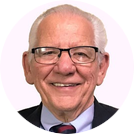 How does these words differ from the NT term for “turn” {epistrepho}? means TO TURN.  Like so many words, the context determines WHO turns – to or from WHAT?

2 Cor. 3:16 Nevertheless when one {anyone} TURNS {aorist, active, subjunctive of epistrepho - to turn to, oftentimes in faith for salvation - Matt. 13:15; Mark 4:12; Luke 1:16; Acts 3:19,9:35, 11:21, 14:15, 15:19, 26:18, 20; 2 Cor. 3:16;  1 Thess. 1:9, 1 Pet. 2:25 - and who is it they choose to turn to in faith?  TO THE LORD {the Lord Jesus Christ; 3x in the NT we see what they turn from - (Acts 14:15, 26:18, 1 Thess. 1:9 - from the wrong object of trust to trust THE LORD}, {And what is the result?}
the veil is taken away {present, passive, indicative of periaireo - is removed - by God; for Paul, this happened in Acts 9; 2 Cor. 5:16}.
How is “metanoeo {verb form} / metanoia {noun form}” different than the Greek words “metamellomai” {Matthew 27:3-5} or “lupeo”? {2 Cor. 7:8-10} 

8  For even if I made you SORRY {lupeo} with my letter, I do not REGRET it {metamellomia – like Judas, Mt. 27:3; this word is NEVER used in reference to salvation / justification}; though I did regret it {metamellomia}. 
For I perceive that the same epistle made you sorry {lupeo}, though only for a while.  9 Now I rejoice, not that you were made sorry {lupeo}, but that your sorrow {lupeo} 
LED TO {eis – resulted in} REPENTANCE {metanoia – a change of mind}. For you were made sorry in a godly manner that you might suffer loss from us in nothing.
[Speaker Notes: Turn to 2 Cor. 7 – explain CONTEXT – then explain CONTENT

DO YOU SEE THAT SORROW IS NOT REPENTANCE; REGRET IS NOT REPENTANCE;]
For godly sorrow PRODUCES  repentance {metanoia} leading to {eis} SALVATION {2nd tense; these were believers in Christ},           
not to be regretted {ametameletos – no regret or sorrow};                          but the sorrow {lupeo} of the world produces death.

Always ask yourself: WHO needs to change their mind {believers? Unbelievers? Nation of Israel?} about WHAT?
The Greek word for “repent / repentance” (in the NT) is METANOEO / METANOIA and it means A CHANGE OF MIND (Lk. 16:30-31; 17:3-4).  
It is different from the Greek word METAMELLOMAI, which means “regret” or “remorse” though translated as “repent” in the KJV in certain verses. (Matt. 27:3; 2 Cor. 7:8-10).  

KJV Matthew 27:3 Then Judas, which had betrayed him, when he saw that he was condemned, repented {metamellomai} himself {NKJV – was remorseful}, and brought again the thirty pieces of silver to the chief priests and elders, saying, "I have sinned by betraying innocent blood." And they said, "What is that to us? You see to it!" 5 Then he threw down the pieces of silver in the temple and departed, and went and hanged himself.
[Speaker Notes: Comment on etymology - NICE

Comment on mixing 2 words together – HOGWASH

Why is there such a misunderstanding & mistranslation of these words?

NO PROBLEM W CLASSICAL GREEK / NO ISSUE W KOINE GREEK / LATIN VULGATE – PENANCE; PAIN, PENALTY, SUFFERING – ATTACHED A WRONG MEANING OF THE WORD METANOIA INCLUDING EMOTION, SORROW, ACTS OF CONTRITION, WORKS

TAKES FOCUS OFF JC AND PUTS THEM RIGHT ON YOU

TURN W ME TO 2 COR. 7.]
Why are the original Hebrew and Greek words for “repentance” so often mistranslated in our English Bibles?
     a. Factor #1: the apostasy of the “Church” - over time 	moving from salvation by grace to religious works.
     b. Factor #2: the reliance on the Latin Vulgate - instead 	of 	the Koine Greek of the NT.
     c. Factor #3: the tendency to force one’s theology on the 	text {eisegesis}
     d. Factor #4: no translation team has been willing to 	change 100s of years of “tradition”.
[Speaker Notes: THE AVERAGE PERSON WHEN THEY HEAR THE WORD ‘REPENTANCE’ THINKS OF ‘PENANCE’ AND WHY WOULDN’T THEY, FOR  BUILT INTO THE ENGLISH WORD IS THE WORD ‘PENANCE’ WHICH CARRIES THE IDEA OF SORROW FOR SIN AND A WILLINGNESS TO TURN FROM IT.

BUT ARE WE GOING TO BASE OR BELIEFS ON ‘TRADITION’ OR UPON THE WOG, STARTING IN THE ORIGINAL LANGUAGES, OR NOT?]
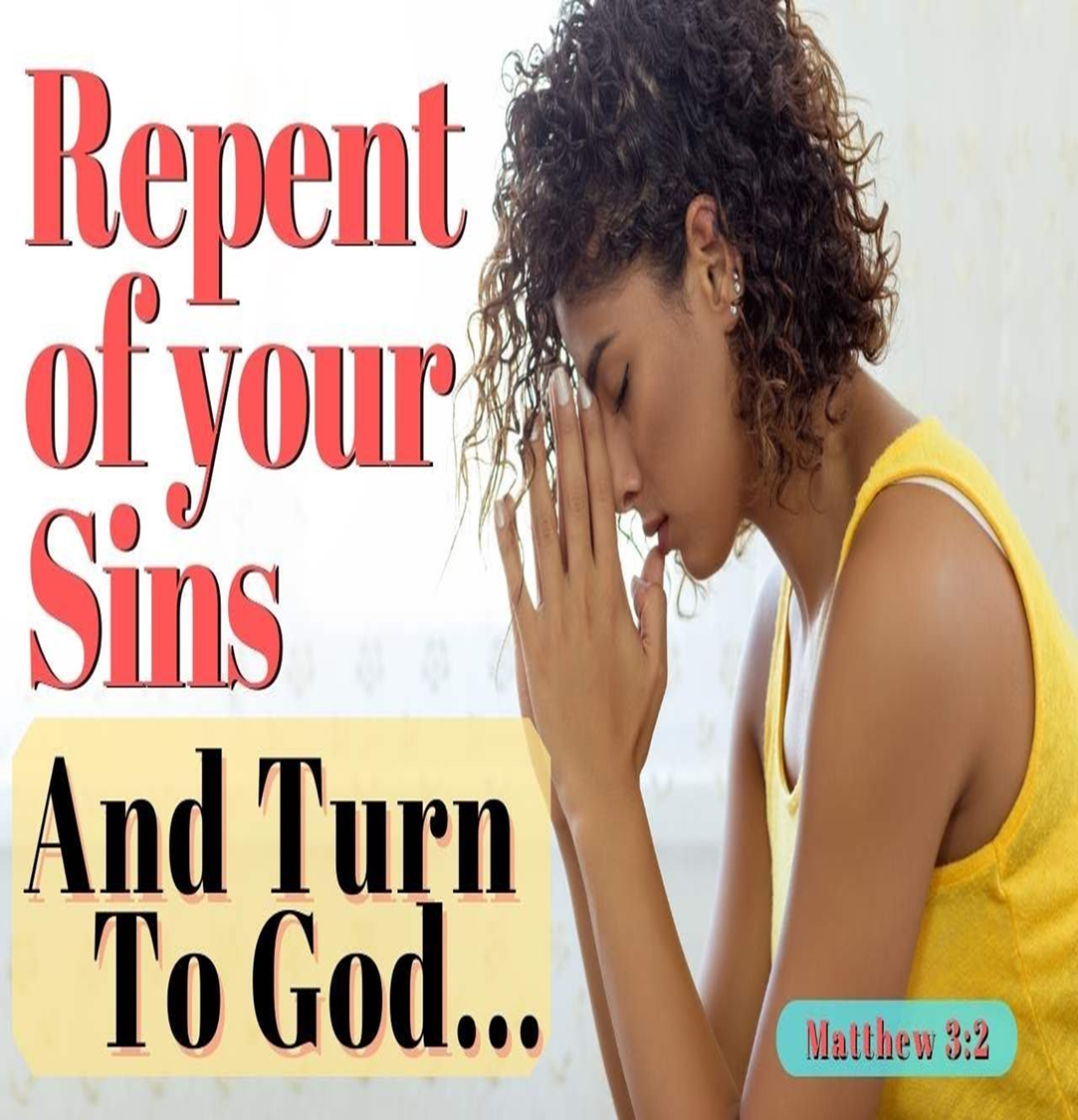 [Speaker Notes: CHANGED THE BIBLE! WHY? “TRADITION”]
6.  What does “repentance” NOT mean? REPENTANCE …
    a.  is not necessarily connected with your “SINS” {context determines what the object of repentance is, and while sometimes believers are told to ‘repent from their sins’, unbelievers are not required to do so for salvation} 

    b.  does not mean ‘SORROW’{though it might lead to or accompany salvation. It is important to remember that sorrow can PRECEDE repentance, ACCOMPANY repentance, or FOLLOW repentance, but sorrow is NOT repentance which requires no  EMOTIONAL element involved. 
    c.  It does not mean ‘TURNING FROM SIN’ – for did God turn from His sins when He repented? {He had none!} 
    d.  It does not mean a CHANGE IN BEHAVIOR {though that may or may not be the fruit of it – Luke 17:3-4}
[Speaker Notes: GO NEXT W ME TO LUKE 17.]
Luke 17:3-4  
"Take heed to yourselves. If {3RD} your brother sins against you, rebuke him; and if he repents {metanoeo} , forgive him. 
4 "And if {3rd} he sins against you seven times in a day, 
and seven times in a day returns to you, saying, 
`I repent {metanoeo},' you shall forgive him."
[Speaker Notes: THIS IS AN EXAMPLE WHERE THIS BROTHER OR BELIEVER ACTUALLY CHANGED HIS MIND AND ADMITTED TO YOU HIS SIN, AND YOU FORGAVE HIM, BUT HAS NOT YET CHANGED HIS BEHAVIOR, FOR HE DOES THE SAME THINK 7 TIMES IN THE SAME DAY.

AND WHILE HOPEFULLY HIS CHANGE OF MIND WILL LEAD HIM BY GOD’S GRACE TO A CHANGE OF BEHAVIOR FROM SIN, REPENTANCE DOES NOT MEAN OR REQUIRE A CHANGE IN BEHAVIOR.

NOW THIS IS A CONTEXT IN WHICH THE OBJECT OF REPENTANCE IS ‘SIN’ TOWARD ANOTHER BELIEVER.

BUT WE MUST BE CAREFUL NOT TO ASSUME THAT EVERY CONTEXT INVOLVES CHANGING YOUR MIND ABOUT SIN, FOR IT DOES NOT.

I SAY THIS BECAUSE SOME TRANSLATIONS IMMEDIATELY ASSUME THAT ‘REPENTANCE’ INVOLVES SIN, AND WE HAVE ALREADY OBSERVED THAT THAT MAY NOT BE THE CASE.]
Morgan Arnold writes, “One common mistake Lordship theologians make is to conflate repentance with the fruits of repentance. The distinction between the two must be observed and interpreted appropriately. 
For example, in Luke 3:8a, John the Baptist admonishes the Pharisees and Sadducees: “Therefore bear fruit in keeping with repentance.” Bing points out that subsequently, “When the people ask ‘What shall we do?’ (3:10. 12, 14a), they are asking for an expansion of the nearest thought: John’s exhortation to bear fruits worthy of repentance (3:8).”  Thus, there is a marked delineation between someone changing their mind and someone changing their actions in response to the change of mind.
Also, in Acts 26:20, Paul uses similar language when testifying to King Agrippa concerning why the Jews seized him in the temple and was almost put to death. He shares that after his heavenly vision of Jesus, he “kept declaring both to those of Damascus first, and also at Jerusalem and then throughout all the region of Judea, and even to the Gentiles, that they should repent and turn to God, performing deeds appropriate to repentance. {Morgan Arnold}
Charlie  Bing aptly states, 
“It is a careless error to make the outward fruit of repentance the same as inner repentance itself. The fruit must be distinguished from the root, the cause from the effect.”
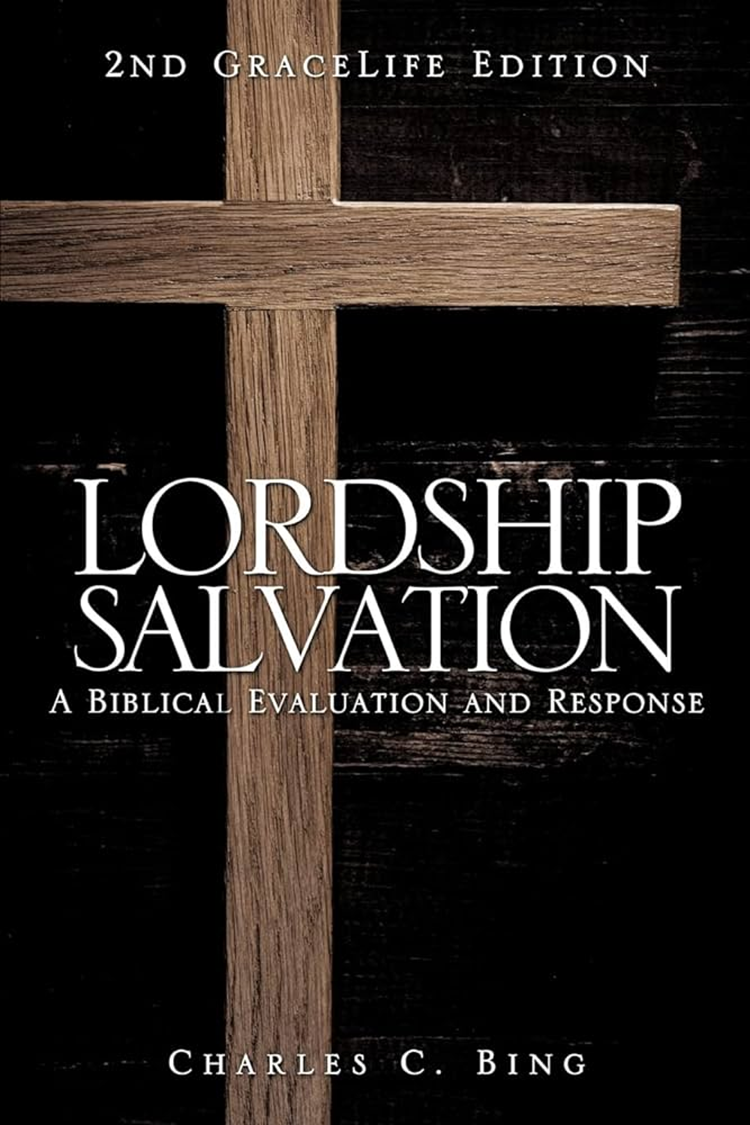 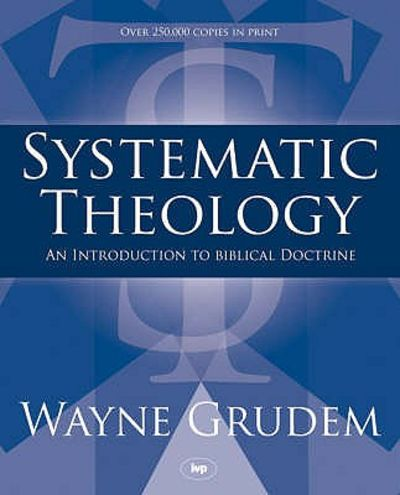 Reformed theologian, Wayne Grudem, writes in his
Systematic Theology: An Introduction to Biblical
Doctrine. He states, 
“Repentance is a heartfelt sorrow for sin, a renouncing of it, and a sincere
commitment to forsake it and walk in obedience to Christ.” {pg. 713}
[Speaker Notes: https://youtube.com/shorts/irJVveVHmLY?si=bZXEi0z_2iYOelzT

Ray Comfort
False Alert Section starts at 10 secs

DID YOU HEAR THE GOSPEL HERE?

WAS THE SPOTLIGHT ON JC?

HOW MANY THINGS TO DO TO BE SAVED? REPLAY

AND IF YOU ONLY HAD 3 MINUTES TO LIVE, COULD YOU REPENT OF ALL YOUR SINS? MINE WOULD TAKE MORE THAN 3 MINUTES….]
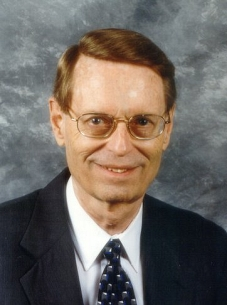 Dr Charles Ryrie states … “In both the Old and New Testaments repentance means ‘to change one’s mind’ . . .
Sorrow may well be involved in repentance, but the biblical meaning of repentance is to change one’s mind, not to be sorry.” 
Ryrie continues,  “Is repentance a condition for receiving eternal life? Yes, if it is repentance or changing one’s mind about Jesus Christ. No, if it means to be sorry for sin or even resolve to turn from sin, for these things will not save.” {So Great Salvation, p. 92, 99}
[Speaker Notes: REPENT FROM YOUR SINS - #1 WRONG RESPONSE TO THE GOSPEL – AROUND THE WORLD!

YOU HEAR THE PREACHER SAY … YOU MUST REPENT FROM YOUR SINS & TRUST IN X … AND THEN THEY SING … JUST AS I AM – I’M REALLY CONFUSED]
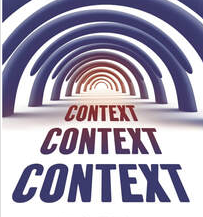 What must be considered in understanding the correct meaning or nuance of “repentance” in any passage? 
The CONTEXT, CONTEXT, CONTEXT!
 You must always consider “WHO is to change his/her mind and about WHAT?”
[Speaker Notes: MUST OBSERVE … WHO IS CHANGING THEIR MIND AND ABOUT WHAT IN THE CONTEXT YOU ARE READING.

FOR EXAMPLE]
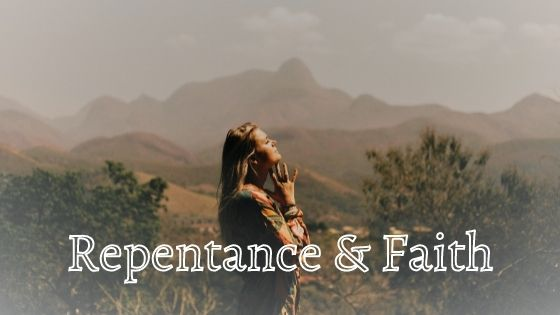 What is the relationship of “faith” and “repentance”? Are they the same thing? 
Repentance and faith are closely related in many contexts, but they are NOT  synonomous? NO!   {Acts 20:21; Hebrews 6:1; Matt. 12:41, Jonah 3:5; Acts 10:43, 11:17-18}
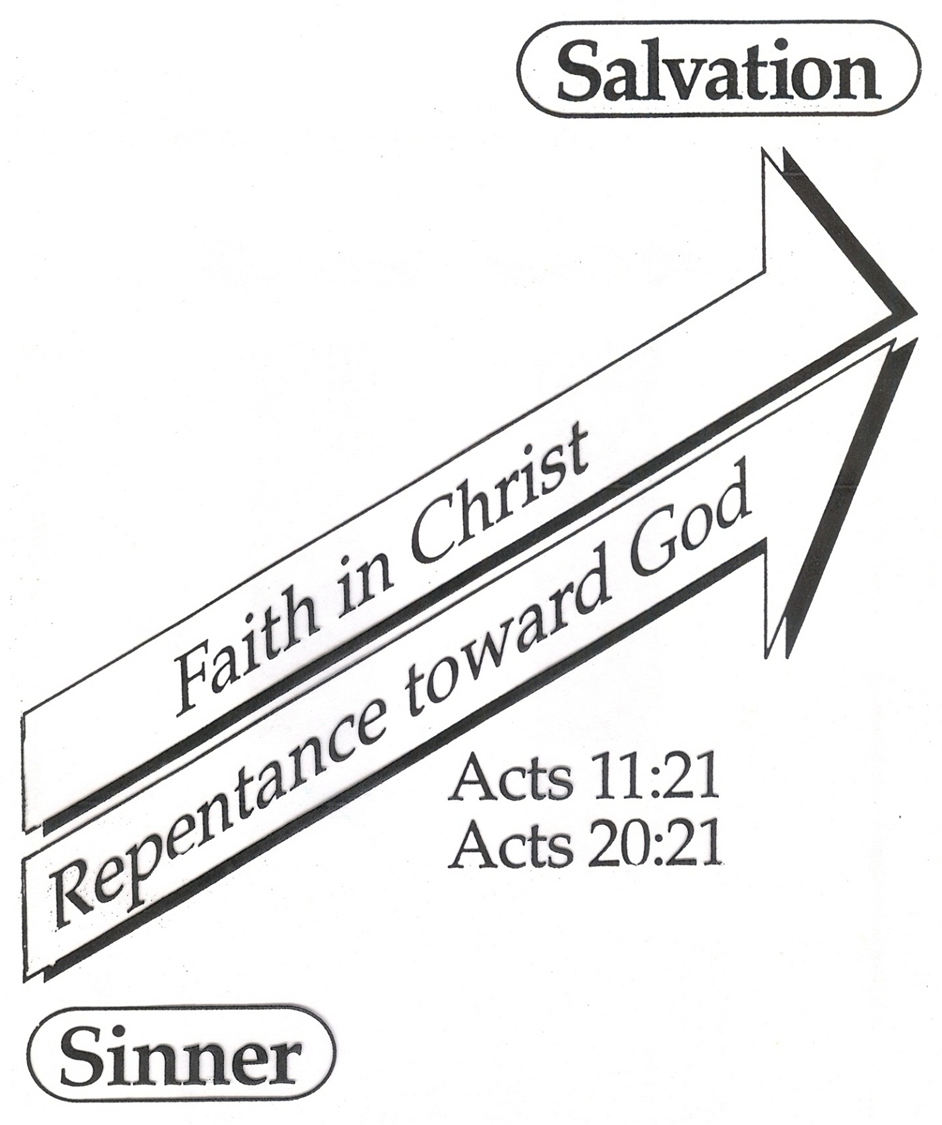 Acts 20:20-21… "how I kept back nothing that was helpful, but proclaimed it to you, and taught you publicly and from house to house, testifying to Jews, and also to Greeks, repentance toward God and faith toward our Lord Jesus Christ.
[Speaker Notes: TSKS CONSTRUCTION

GENERALLY - FAITH TOWARD GOD – REPENTANCE OF A CORRECT UNDERSTANDING OF GOD, MAN, SIN, ETC.

SPECIFICALLY – FAITH TOWARD OUR LJC]
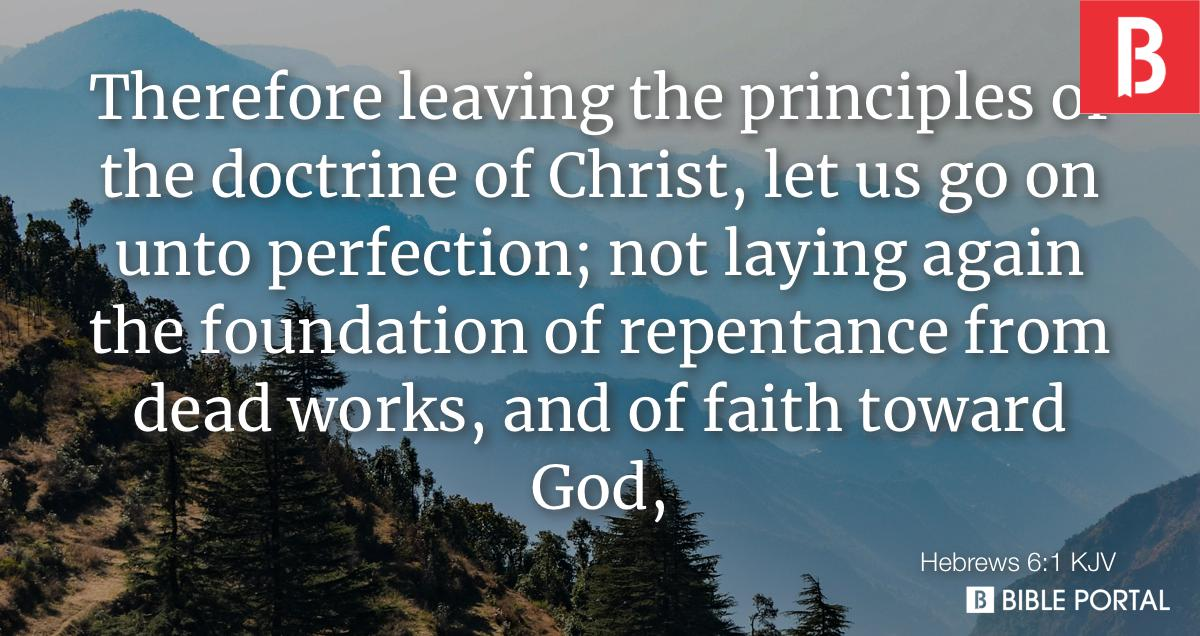 [Speaker Notes: * TWO CHAIR ILLUSTRATION]
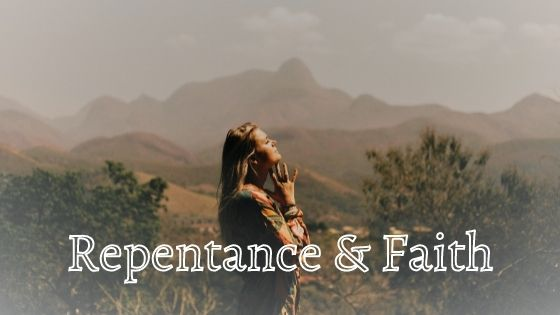 While repentance is INHERENT in BELIEVING, faith in Christ is NOT always inherent in REPENTING - depending on the context. 
{Like when God repented in the OT; or when believers repent about sins in their lives, etc.}
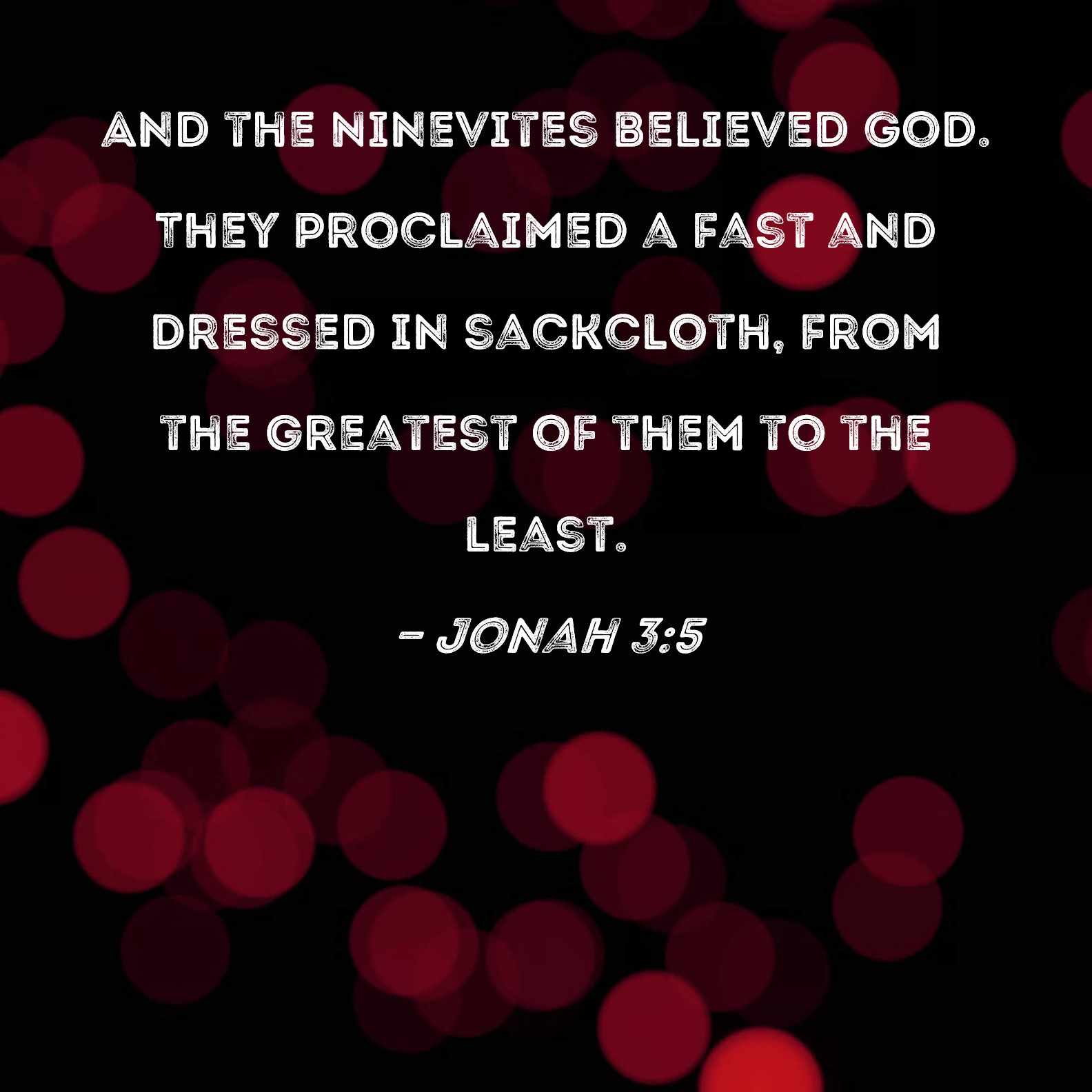 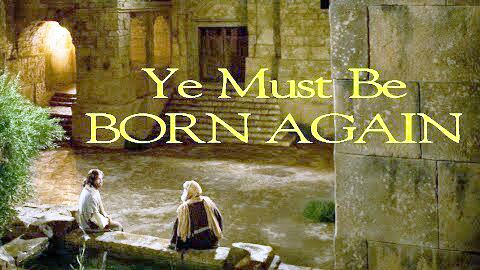 Did Jesus make “sorrow or turning from sin” a condition to be born again with Nicodemus (John 3)?
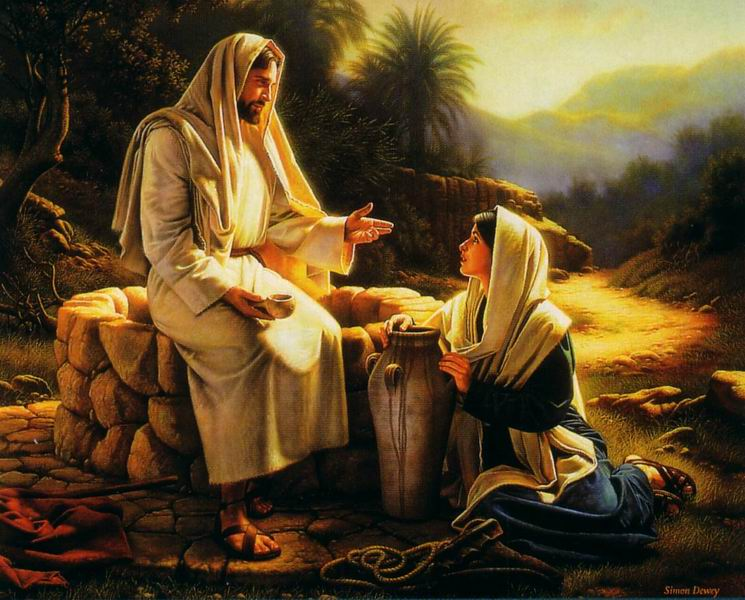 Did Jesus make “sorrow or turning from sin” (adultery) a condition of salvation        with Samaritan woman at the well (John 4)?
[Speaker Notes: https://youtube.com/shorts/irJVveVHmLY?si=bZXEi0z_2iYOelzT

Ray Comfort
False Alert Section starts at 10 secs]
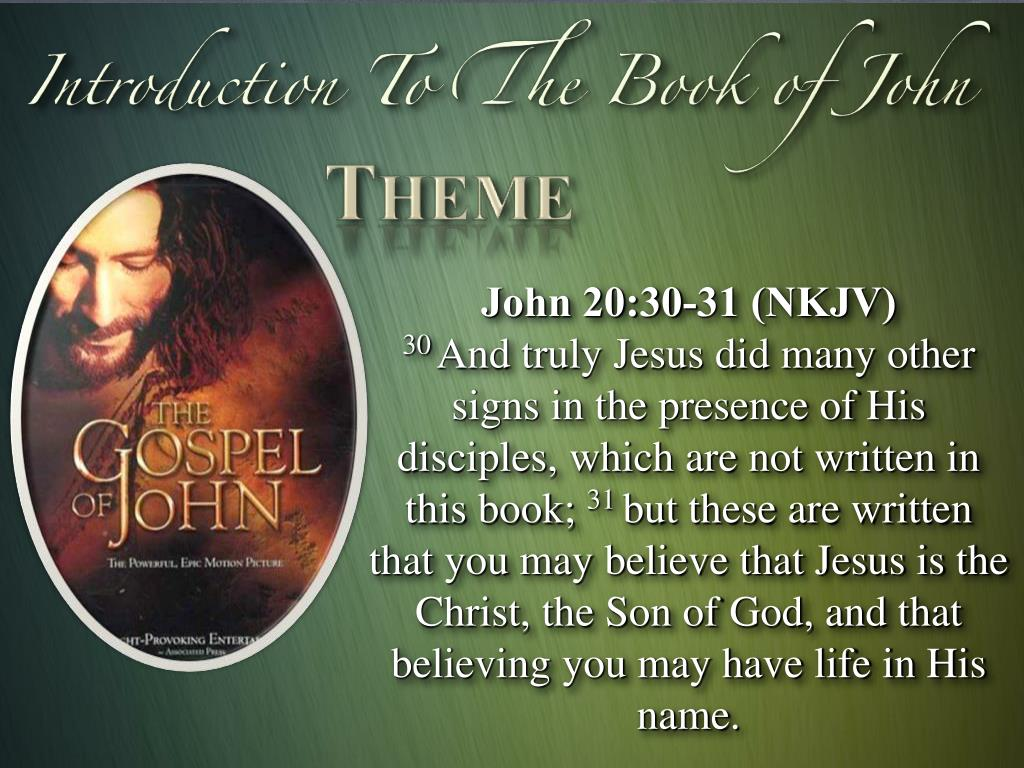 What is the purpose of the book of John (20:30-31)                        and how many times is the word “repent / repentance”                       found in it?

	The word “repent / repentance” is not found in John but “believe” is found 99x.
Repentance / repent found in book of …
John? 0x
Romans? 1x – 2:4  Or do you despise the riches of His goodness, forbearance, and longsuffering, not knowing that the goodness of God leads you to repentance?


Galatians? 0x
Dr. Thomas Constable writes…
	“It is asserted that repentance, which is a change of mind, enters of necessity into the very act of believing on Christ, since one cannot turn to Christ from other objects of confidence without that change of mind.”  Thomas Constable, The Gospel Message in “Walvoord, a Tribute” (Moody Press, Chicago, IL).
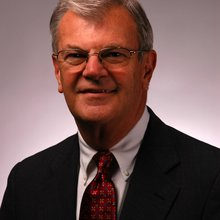 [Speaker Notes: 2 CHAIR ILLUSTRATION

GO TO ACTS 10 – TELL STORY OF CORNELIUS]
WHAT ULTIMATELY CONDEMNS A SINNER?  IS IT A LACK OF HIS REPENTING  OR TURNING FROM SIN? NO!

 	John 3:18 "He who believes in Him is not condemned; but he who does not believe is condemned already, because he has not believed in the name of the only begotten Son of God.
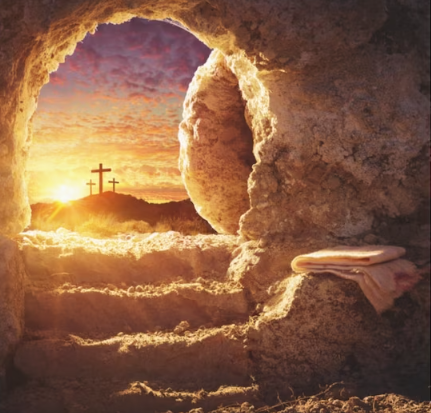 [Speaker Notes: PEOPLE ATTACH A LOT OF BAGGAGE TO THE WORD “BELIEVE”  LIKE A SPENDING BILL IN CONGRESS.]
Acts 11:14-18 `who will tell you words by which you and all your household will be saved.' 15 "And as I began to speak, the Holy Spirit fell upon them, as upon us at the beginning {Acts 2}. 16 "Then I remembered the word of the Lord, how He said, “John indeed baptized with water, but you shall be baptized with the Holy Spirit.” 
	17 "If therefore God gave them the same gift {of the Holy Spirit} as He gave us when we believed {aorist, active, participle of pistueo} on {epi} the Lord Jesus Christ, who was I that I could withstand God?" 
   18 When they heard these things they became silent; and they glorified God, saying, "Then God has also granted to the Gentiles repentance {metanoia to change their mind regarding the Gospel} to {eis – resulting in} life {eternal life}.
“In other words, there must be a sincere change in one’s lifestyle. One who has genuinely repented will stop doing evil and begin to live righteously. Along with a change of mind and attitude, true repentance will begin to produce a change in conduct.”
John MacArthur, Gospel According to Jesus, 166.
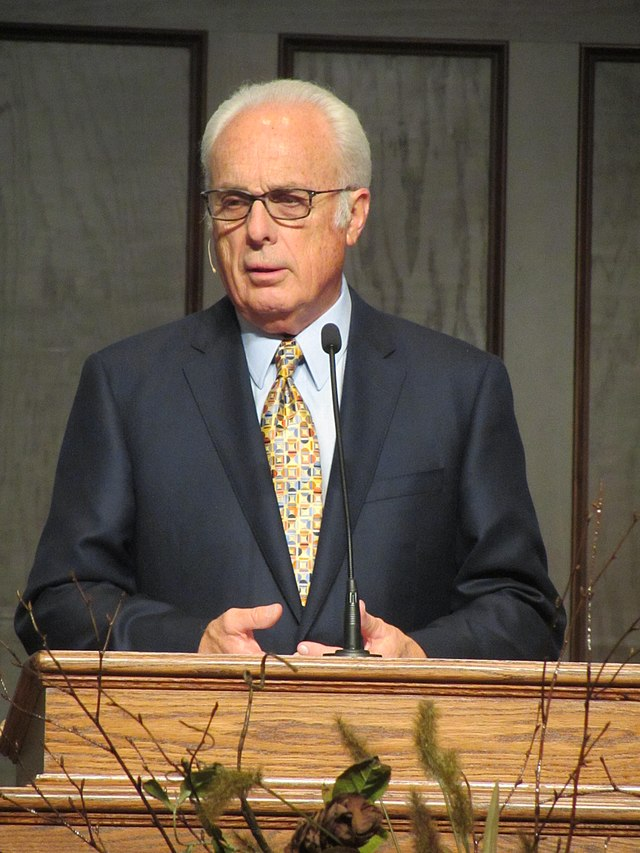 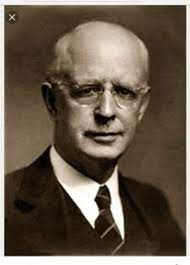 In stark contrast, Lewis Sperry Chafer writes: No unregenerate mind is prepared to deal with the problems of true Christian living. These problems anticipate the new dynamic of the imparted divine nature, and could produce nothing but hopeless discouragement when really contemplated by an unregenerate person.  
Salvation: God’s Marvelous Work of Grace, pg. 48